Figure 4. Increased excitation:inhibition ratio in PV+ neurons following reduced GAD67 expression and increased ...
Cereb Cortex, Volume 25, Issue 5, May 2015, Pages 1290–1296, https://doi.org/10.1093/cercor/bht322
The content of this slide may be subject to copyright: please see the slide notes for details.
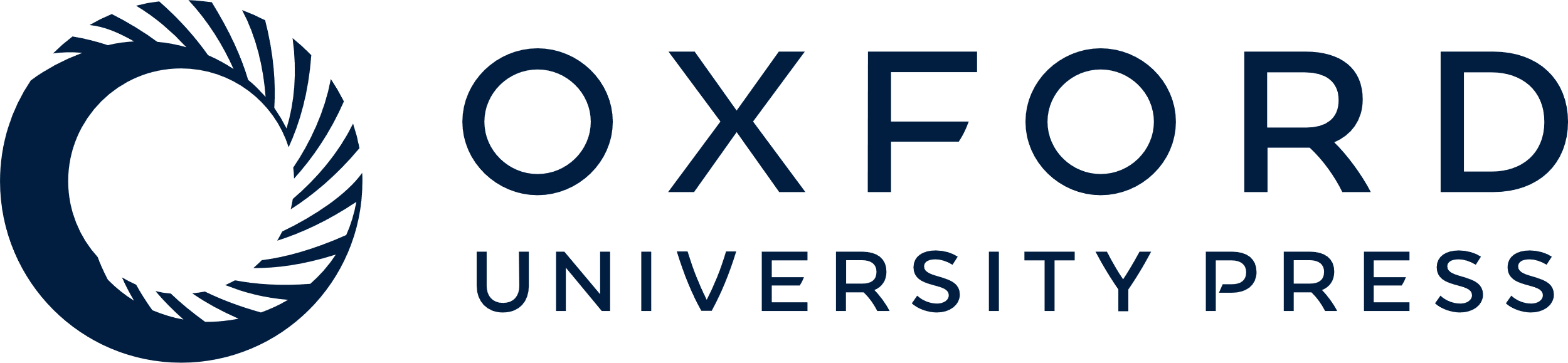 [Speaker Notes: Figure 4. Increased excitation:inhibition ratio in PV+ neurons following reduced GAD67 expression and increased pyramidal neuron excitability. (A) Spontaneous EPSC's were recorded at −40 mV and spontaneous IPSC's were recorded at +10 mV, in pyramidal cells in WT mice (left) and Het mice (right). (B) E/I ratio was determined for each individual PV cell. The distribution of Het cell E/I ratios (black) was increased compared with the distribution for WT cells (gray). Scale bars in (C): 50 pA, 100 ms. ††P < 0.01, Kolmogorov–Smirnov test.


Unless provided in the caption above, the following copyright applies to the content of this slide: © The Author 2013. Published by Oxford University Press. All rights reserved. For Permissions, please e-mail: journals.permissions@oup.com]